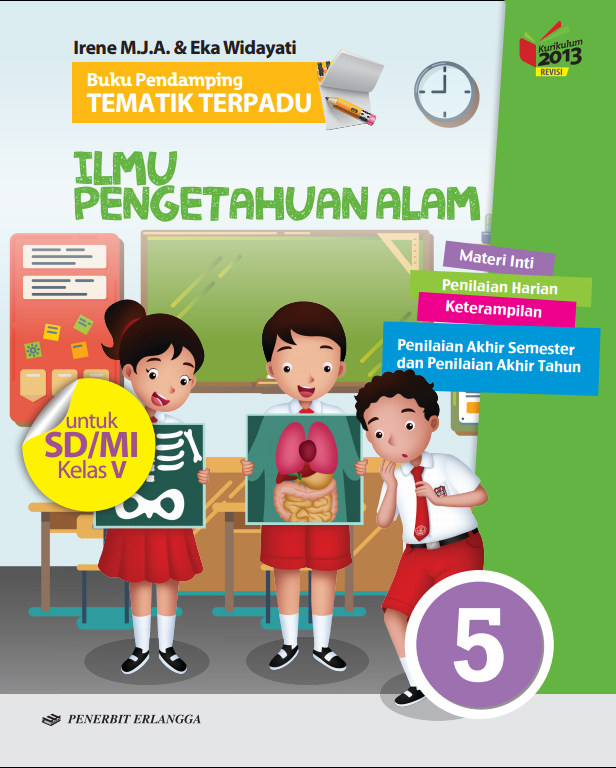 Media Mengajar
Buku Pendamping
TEMATIK TERPADU
IPA
untuk SD/MI Kelas V
HENI NURHAENI,M.Pd
Tema 1
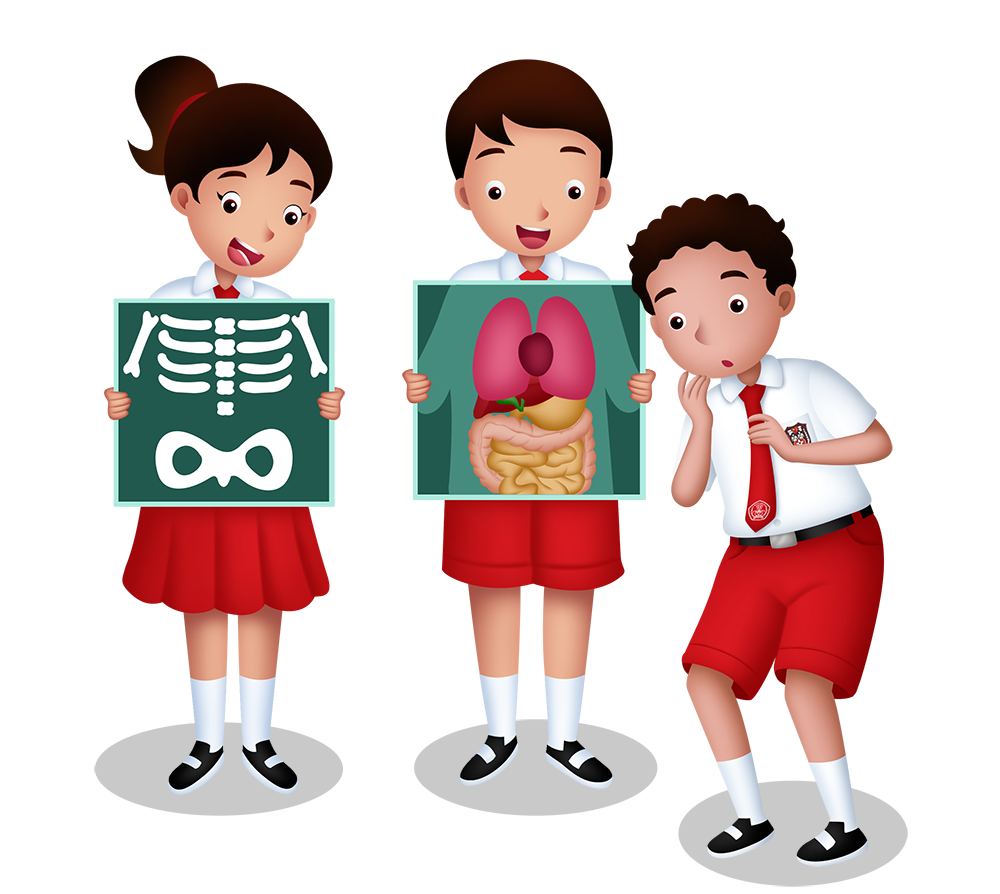 Organ Gerak Hewan dan Manusia
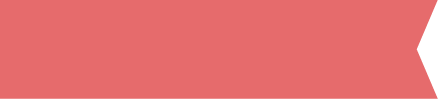 Materi Inti Subtema 2
KD 3.1
Organ atau alat gerak manusia terdiri alat gerak pasif dan alat gerak aktif.
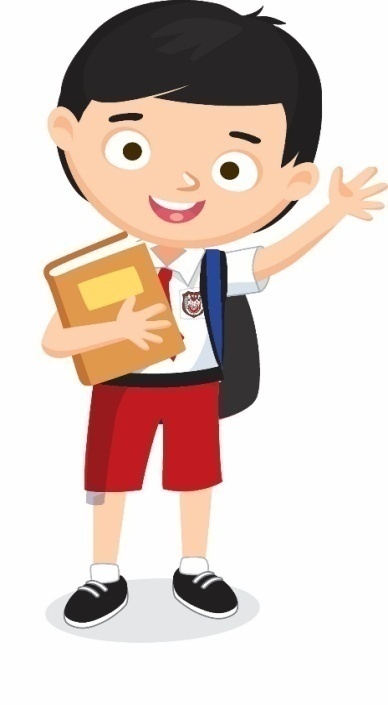 Alat gerak pasif
 berupa tulang atau rangka
 tidak dapat bergerak tanpa bantuan dari otot
Alat gerak aktif
 berupa otot
 dibedakan menjadi otot polos, otot jantung, dan otot lurik
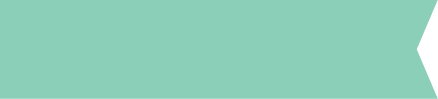 Fungsi Rangka
Tempat melekatnya otot
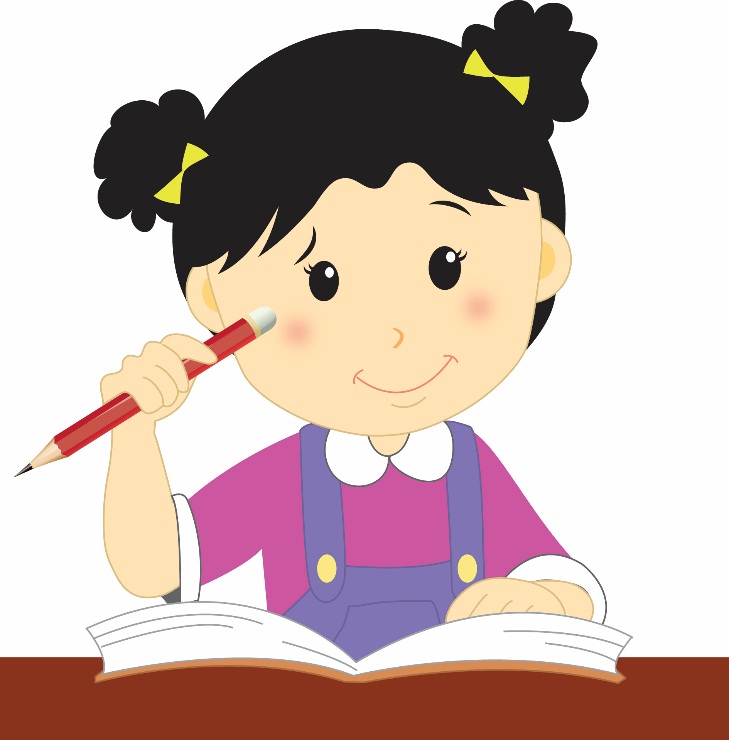 Sebagai alat gerak pasif
Memberi bentuk tubuh
Melindungi organ tubuh yang penting
Menopang tubuh agar berdiri tegak
Tempat pembuatan sel darah merah dan sel darah putih
Rangka manusia terbagi menjadi beberapa bagian, yaitu rangka kepala (tengkorak), rangka badan, rangka anggota gerak atas, dan rangka anggota gerak bawah.
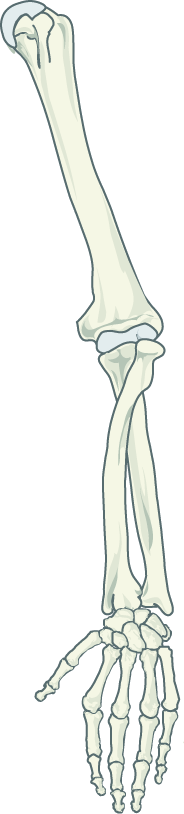 Rangka anggota gerak atas
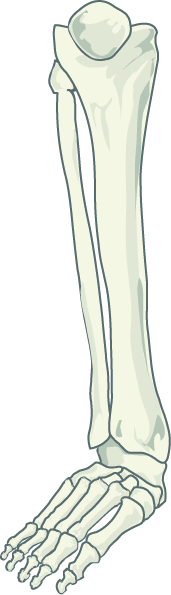 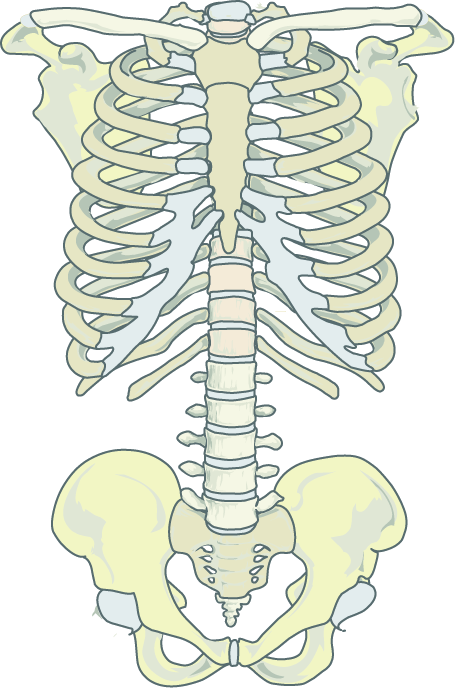 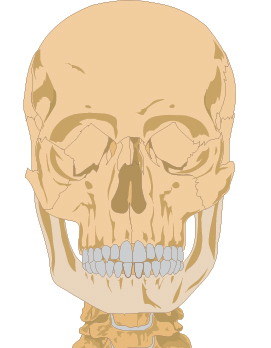 Rangka anggota gerak bawah
Rangka kepala (tengkorak)
Rangka badan
Rangka kepala/ TENGKORAK
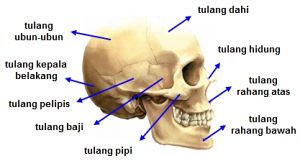 RANGKA BADAN
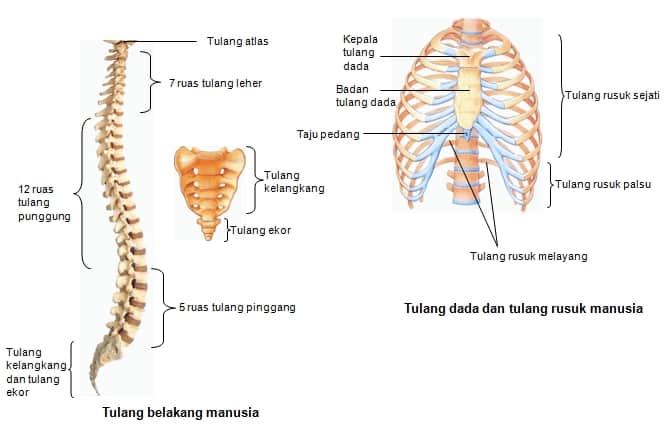 Rangka anggota gerak atas
Rangka anggota gerak bawah
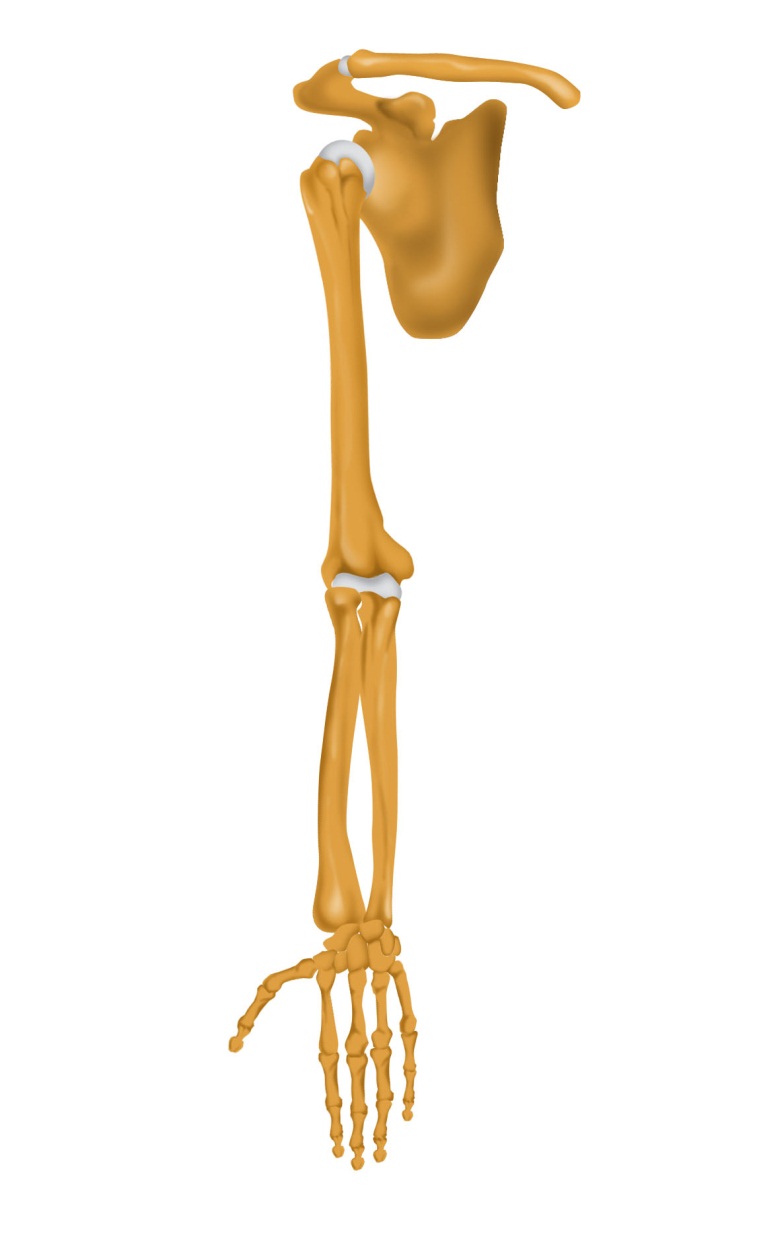 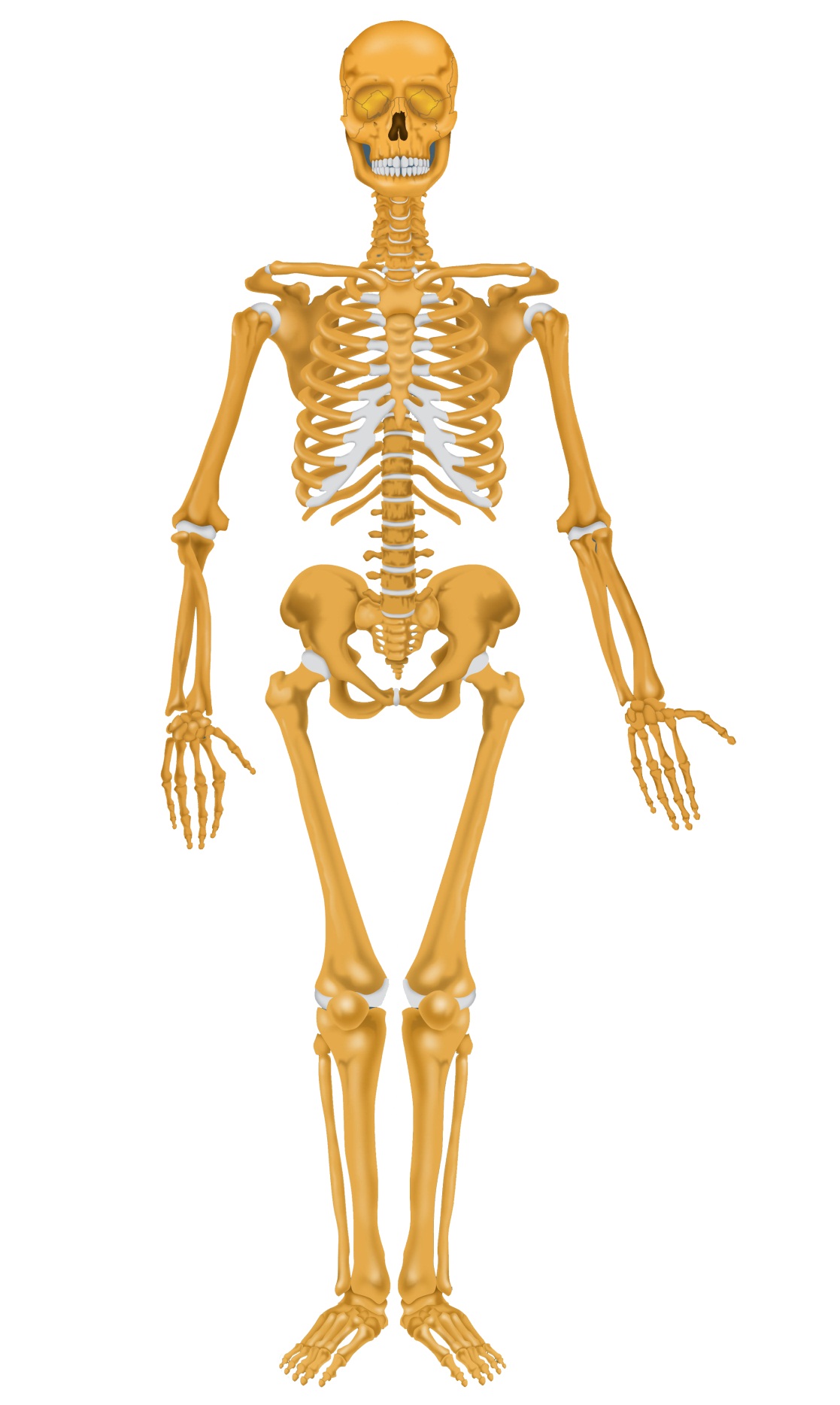 Tulang lengan atas
Tulang telapak tangan
Tulang telapak kaki
Tulang panggul
Tulang paha
Tulang betis
Tulang pengumpil
Tulang hasta
Tulang 
Pergelangan tangan
Tulang tempurung kaki
Tulang kering
Tulang pergelangan kaki
Tulang jari tangan
Tulang jari kaki
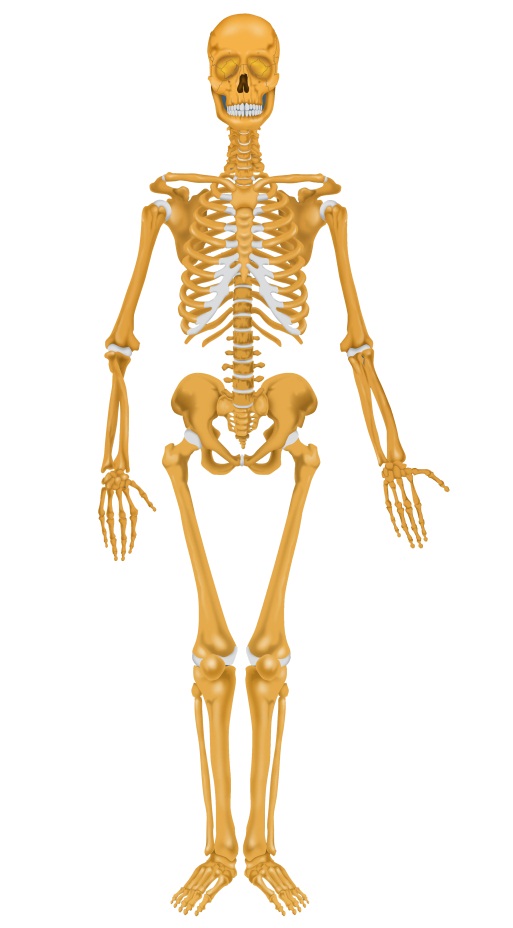 Berdasarkan bentuknya,
tulang dibedakan menjadi:
Tulang tidak beraturan, misalnya pada tulang rahang.
Tulang pipih, misalnya pada tulang belikat.
Tulang pipa, misalnya pada tulang paha.
Tulang pendek, misalnya pada tulang pergelangan kaki.
Sumber: shutterstock.com
Berdasarkan zat penyusunnya,
tulang dibedakan menjadi:
Tulang keras, misalnya pada tulang tengkorak dan tulang lengan.
Tulang rawan, misalnya pada tulang hidung dan tulang daun telinga.
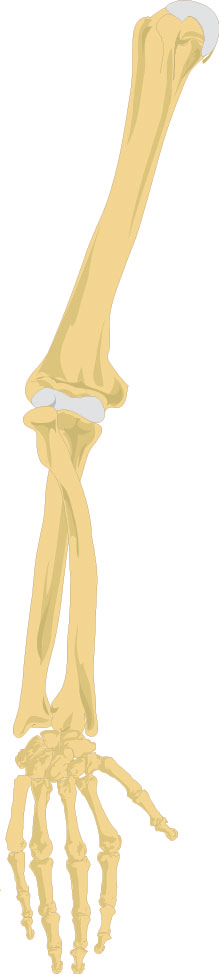 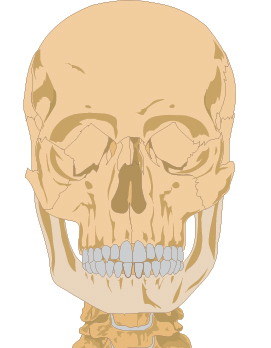 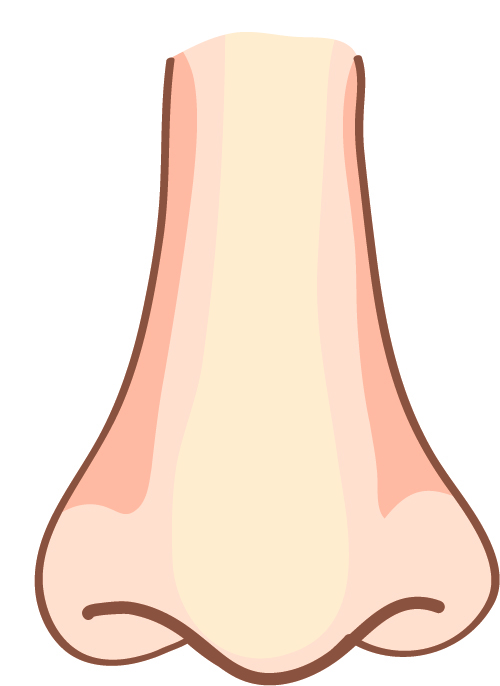 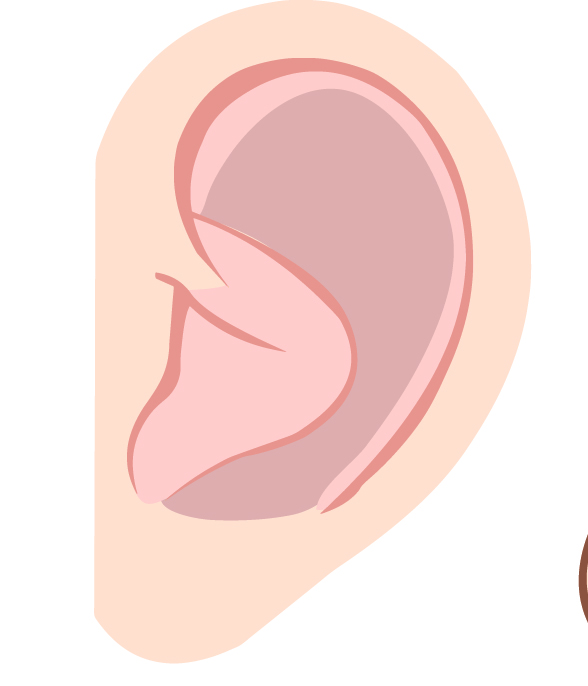 Sendi adalah tempat pertemuan beberapa buah tulang.Sendi dan otot membuat tulang-tulang dapat digerakkan.
Pada sistem gerak manusia, terdapat beberapa jenis sendi, yaitu:
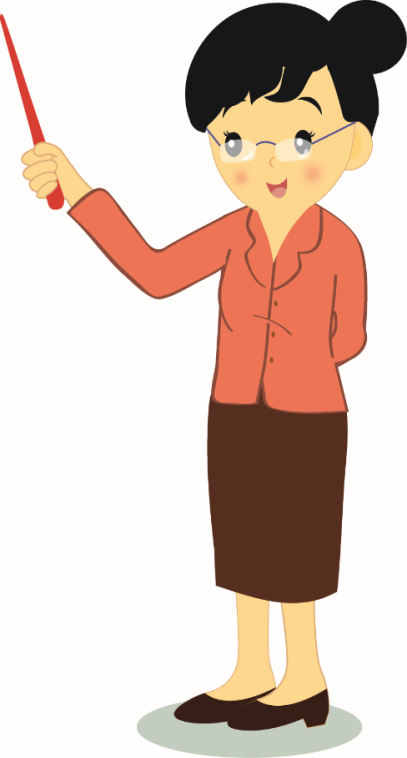 1.  Sendi putar, memiliki pergerakan memutar.
2.  Sendi peluru, dapat digerakkan ke segala arah.
3.  Sendi pelana, dapat digerakkan ke dua arah.
4.  Sendi engsel, dapat digerakkan ke satu arah.
5.  Sendi geser, digerakkan dengan cara digeser.
Jenis-jenis sendi pada sistem gerak manusia
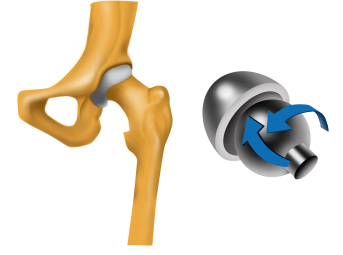 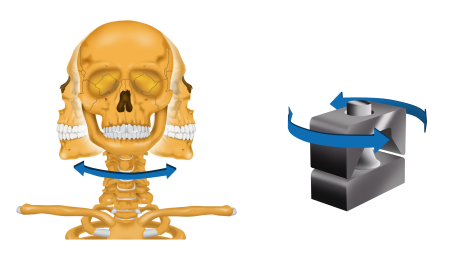 Sendi peluru, misalnya pada pertemuan tulang panggul dan tulang paha.
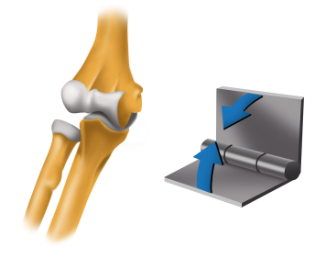 Sendi engsel, misalnya pada
siku dan lutut.
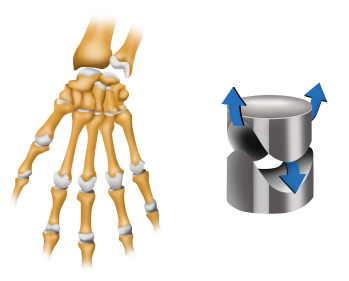 Sendi putar, misalnya pada pertemuan tulang leher dan tengkorak.
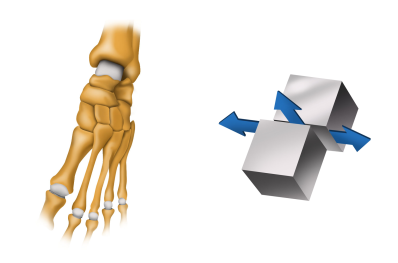 Sendi geser, misalnya di antara tulang-tulang pergelangan kaki.
Sendi pelana, misalnya pada pertemuan tulang telapak tangan dan tulang ibu jari.
Sumber: commons.wikimedia.org
Otot manusia terbagi menjadi 3 jenis, yaitu:
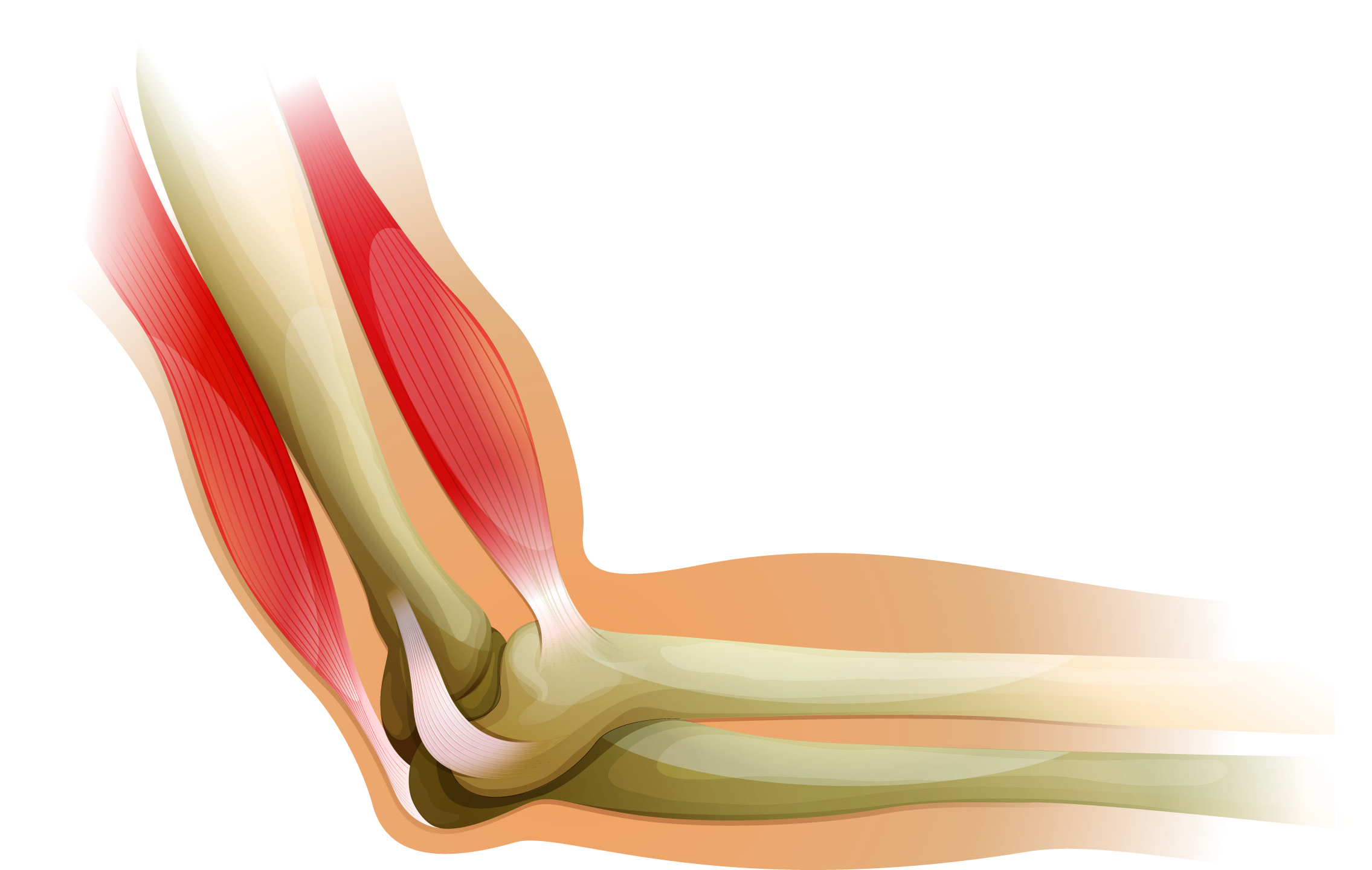 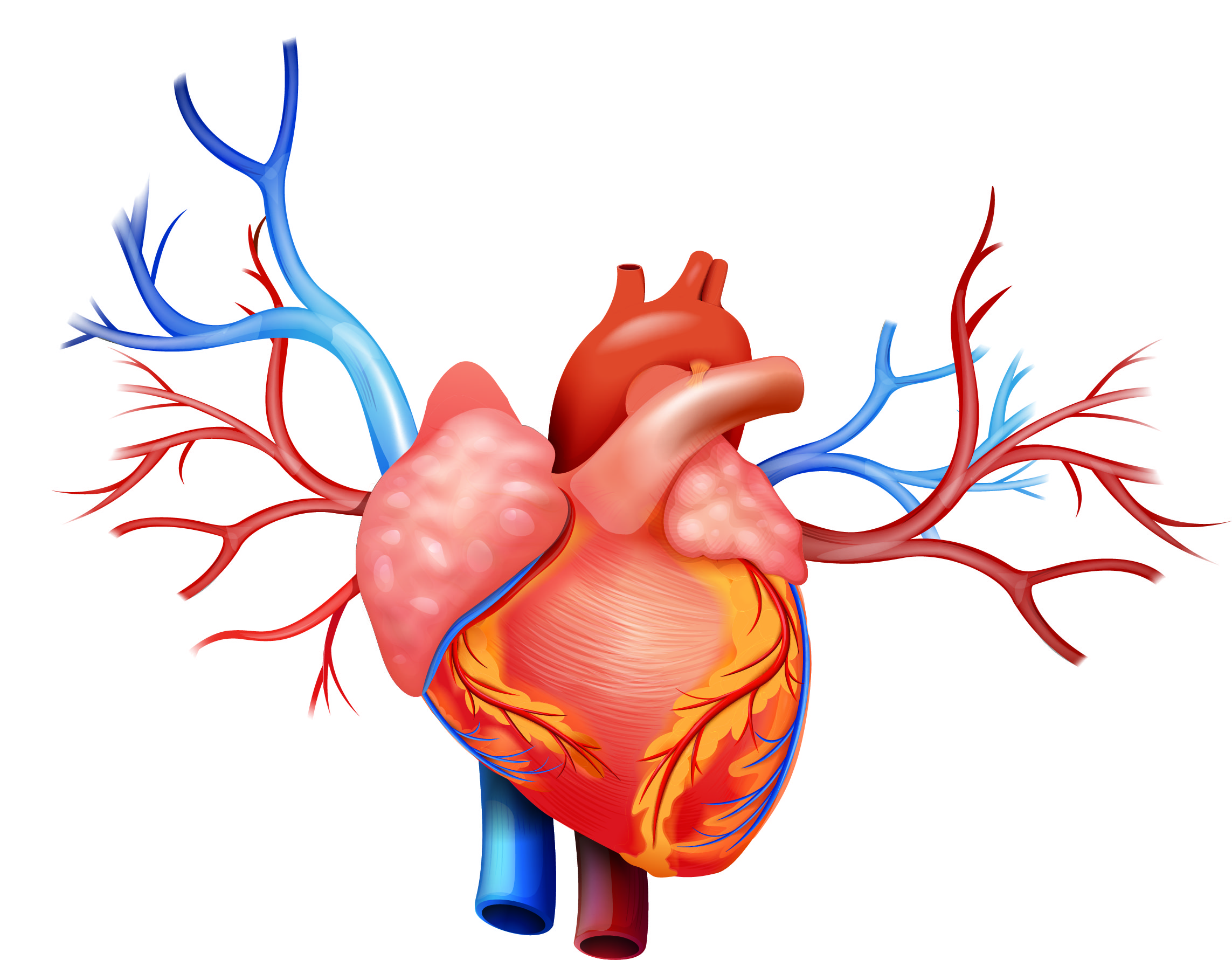 Otot polos, bekerja secara tidak sadar, contohnya pada saluran pencernaan.
Otot lurik, bekerja secara sadar, contohnya otot pada rangka.
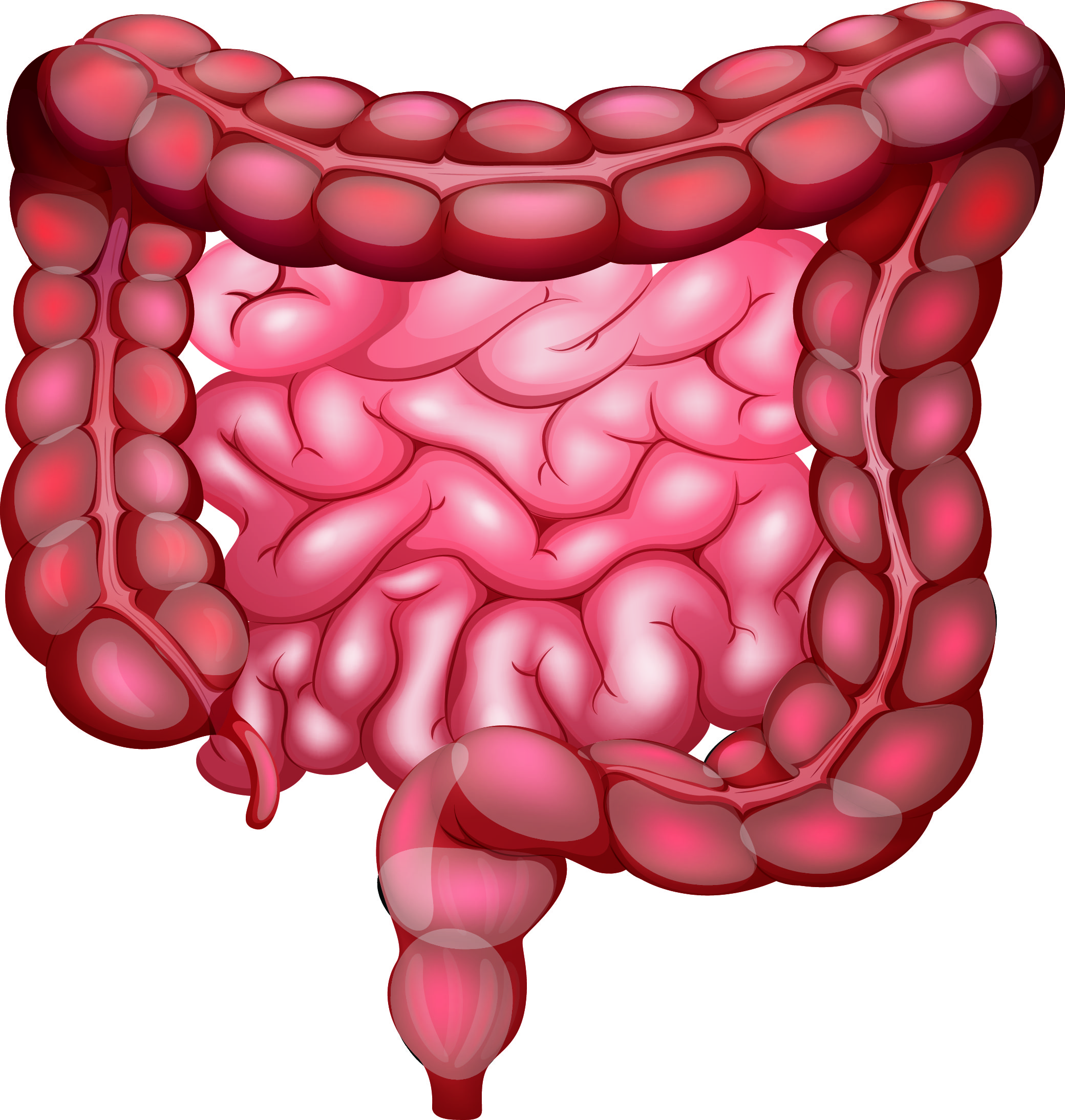 Otot jantung, bekerja secara tidak sadar, berfungsi menggerakkan jantung.
Sumber: shutterstock.com
Tulang dan otot yang saling bekerja sama menghasilkan berbagai gerakan.
Gerakan menekuk dan meluruskan  lutut dan siku.
Gerakan menurunkan atau menekan ke bawah  rahang membuka.
Gerakan menaikkan  jalan di tempat.
Gerakan memutar  memutar lengan. 
Gerakan menjauhkan dan mendekatkan merentangkan tangan.
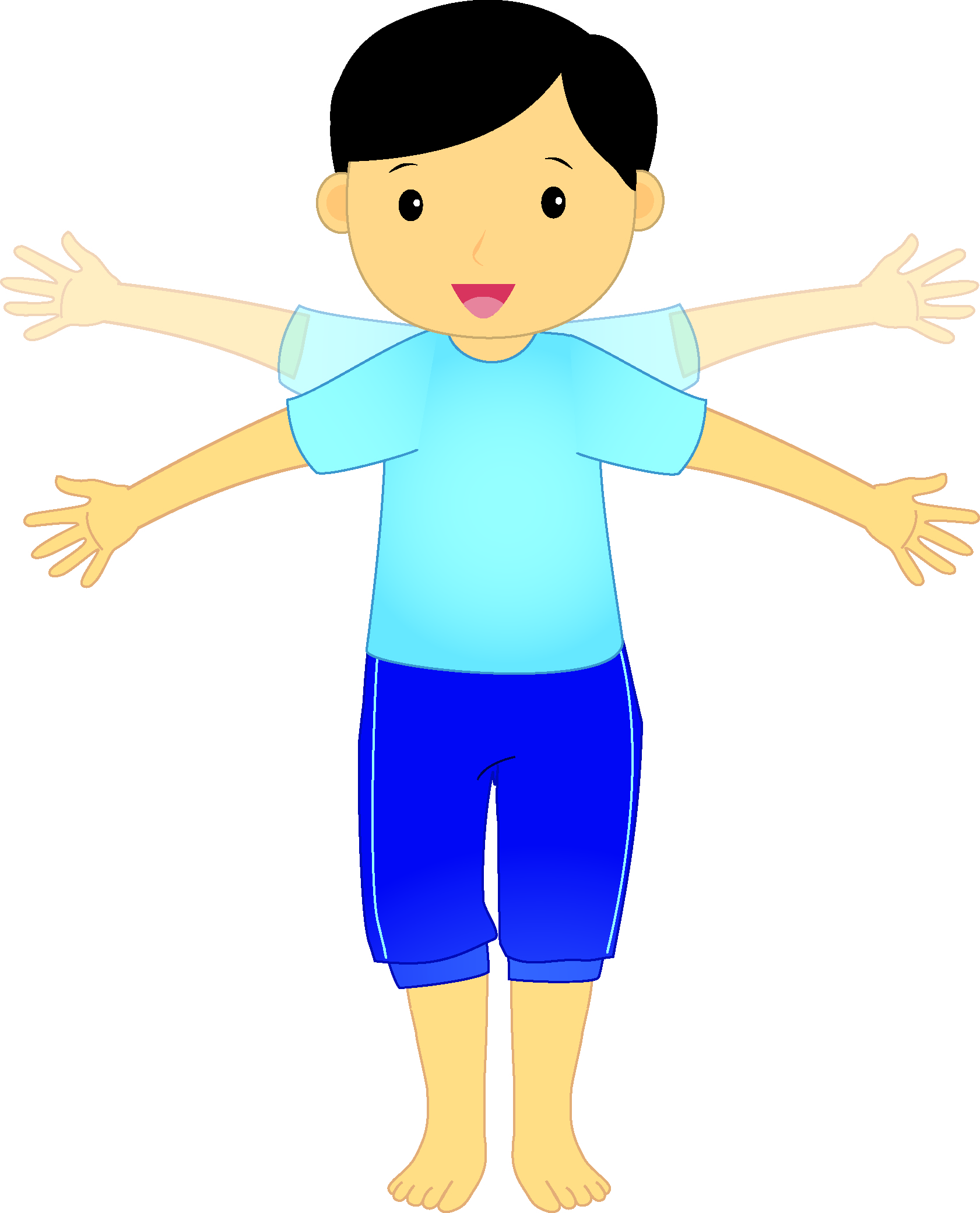 Gerak merentangkan tangan
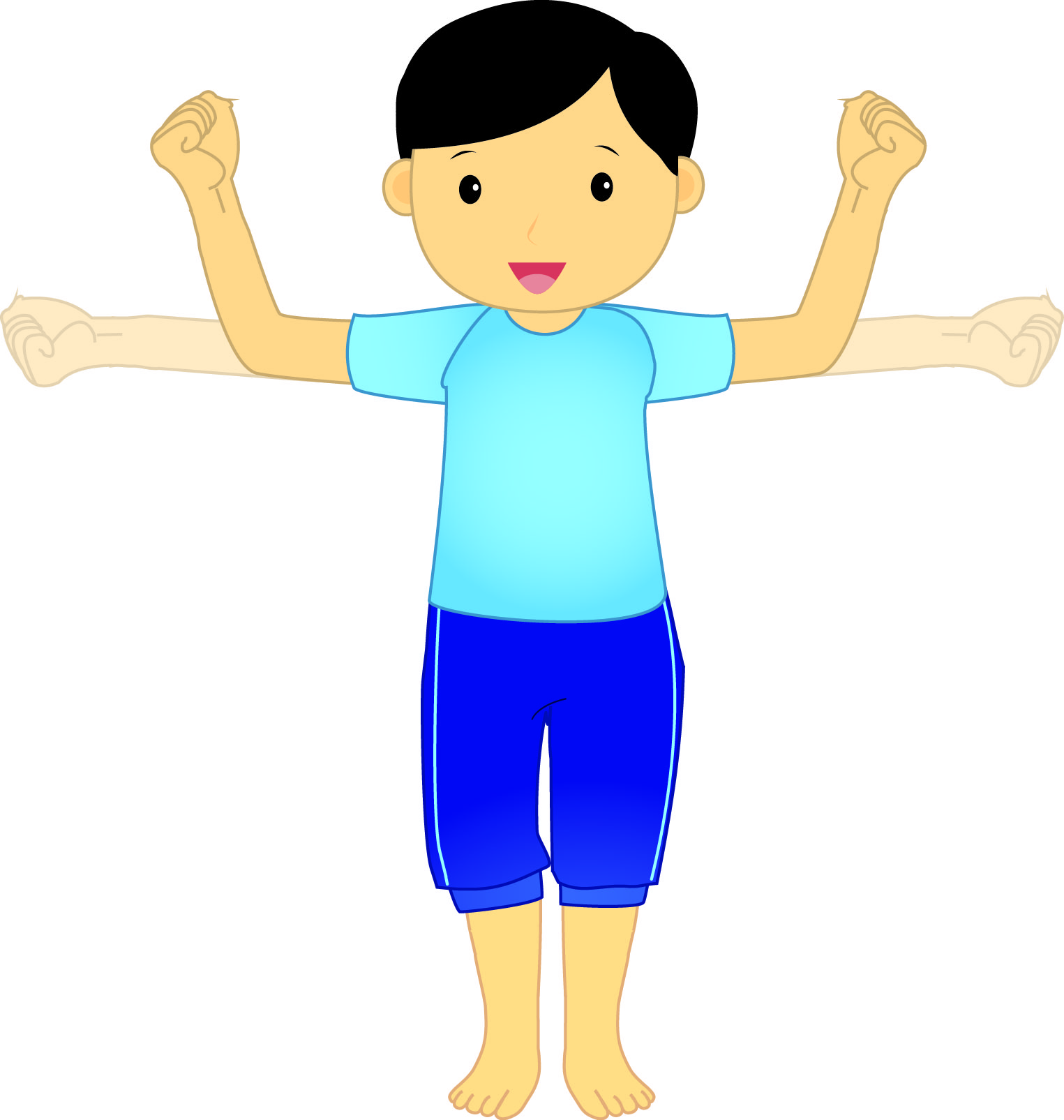 Gerak menekuk siku
Sumber: dokumentasi penerbit
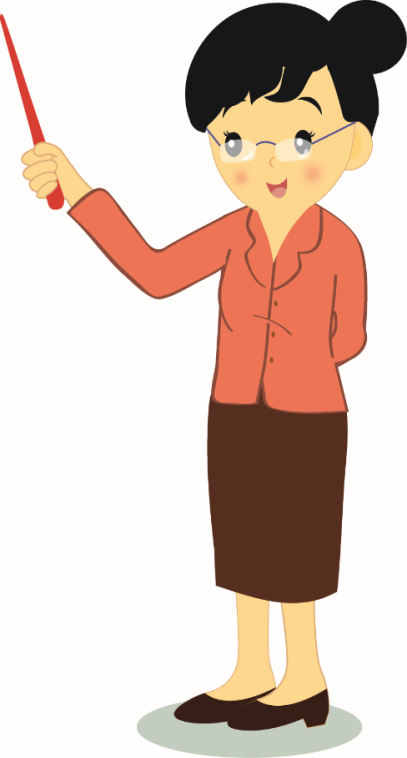 SELAMAT BELAJAR DAN 
TETAP SEMANGAT
HENI NURHAENI,M.Pd